Lecture 10:Inner ProductsNorms and anglesProjectionSections 2.10.(1-4), 2.12.1Sections 2.2.3, 2.3
Inner Product
For real-valued vectors, the dot product is also known as inner product and plays an important role in the development of vector geometry. If a and b are real and m-dimensional, their inner product is denoted and given by 


It is commutative, i.e., 



and also linear in one of the two arguments when the other one is kept constant:
Example
Example. Consider the two vectors 
a=[5   1   3   1]    
 b=[2   3  1−5]
Norm Properties/ Orthoogonality
The norm, or length, of a is deﬁned by 




	and is strictly positive unless a = 0. Scaling a by a constant c results in ||a|| being scaled by |c|. 

Two vectors a and b are orthogonal (denoted by a⊥b) if a, b = 0. This notion of orthogonality agrees with geometry, since it implies that
Orthogonality
the (orthogonal) projection of b onto a is the vector f = λa such that b − f is orthogonal to a. This condition determines the value of λ: 





We also have ||b|| cos θ = λ||a||, and therefore 



(assuming that neither a nor b is an all-zeros vector). The range of values of θ is [0,π].
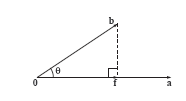 Example
Example. Consider the three vectors 
v(1) =[5   1   3   1]T    
 v(2) =[1   3  −1  −5]T 
v(3) =[−6  6  −6  6]T 

Then: 
||v(1) ||=|| v(2) ||=|| v(3) ||/2=6 
v(1)⊥v(2) ; how?
the projection of v(3) onto v(1) equals −v(1) ; how?
the angle between v(1) and v(3) equals 2π/3; how?
Signal Representation Problem
As we saw earlier, the m × m equation Ax = b can be solved easily using inner products if the columns of A are pairwise orthogonal (and nontrivial, i.e., none is the all-zeros vector 0). 
We will rewrite this equation as 
Vc = s  
	where, instead of considering V as a linear system (with input c and output s), we will adopt a diﬀerent view. Speciﬁcally, 
V =  [v(1)  …   v(n)]]
is an ordered set of m orthogonal reference vectors v(j), which when properly combined linearly—with coeﬃcients cj—can produce any m-dimensional vector s. The equation Vc = s (with c unknown) is therefore a signal representation problem
Signal Representation Problem
If the matrix V has n<m orthogonal columns, then the set of linear combinations of the form Vc—known as the range of V and denoted by (V)—does not include every vector in m .
 In geometric terms, (V) is a “ﬂat” subset of m containing the origin, also known as a linear subspace. 
For example, if V consists of n = 2 nontrivial orthogonal columns of length m = 3, then (V) is a two-dimensional plane in the three-dimensional Euclidean space 3 . 
In such cases, a generic vector s ∈ m cannot be represented exactly as Vc; at best, s* = Vc approximates s.
 The linear least squares approximation of s by the columns of V is deﬁned by the property that the distance between s and s* is a minimum. It is therefore obtained by minimizing 
||s − Vc ||
	over all n-dimensional vectors c.
Signal Representation Problem
The minimization can performed equivalently on the squared distance 




	



where the last equality was obtained using the fact that VT V is a diagonal matrix with each (j, j)th entry given by ||v(j)||2 . It suﬃces to minimize each term in the j sum, which is a quadratic in cj. Noting that 
t2 − at = t(t − a)  where

t = 

a =

is minimized at t = a/2, we obtain the solution
Signal Representation Problem
The coeﬃcients c1,...,cj  are the same as those used for projecting s onto v(1),..., v(n),respectively. Thus 




	is the sum of the projections of s onto each one of the columns of V. 

The diﬀerence s − s*, known as the error vector, is orthogonal to each of the columns of V.
Example
The columns of



	are orthogonal and such that ||v(1)||2 = 6 and ||v(2)||2 = 50. The projection of s = [ -6 2 7 ]T onto (V) is given by
S* = c1v(1) + c2v(2) ;





	where c1 = (-6-4+7)/6 = -1/2, and c2 = (-18+8+35)/50 = ½
	Thus s*=[1 3 2]T. The error vector is given by s – s*=[-7 -1 5]T. It is orthogonal to both v(1) and v(2).
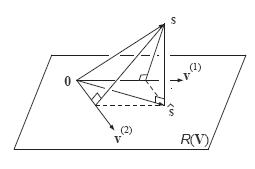 Signal Representation Problem
Can we show that 
c = (VTV)-1VTs and
s* = V(VTV)-1VTs

Give the correct answers when n = m and V-1 exists:

c = (VTV)-1VTs = V-1(VT)-1VTs = V-1 s
s* = V(VTV)-1VTs = VV-1 = s